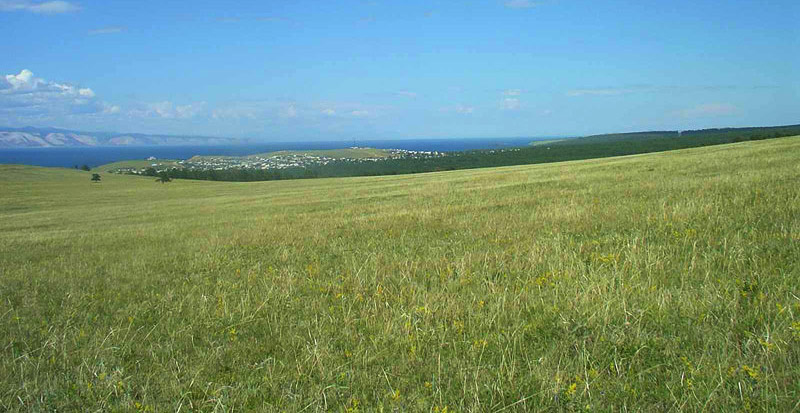 РАСТЕНИЯ ДОНСКОЙ СТЕПИ
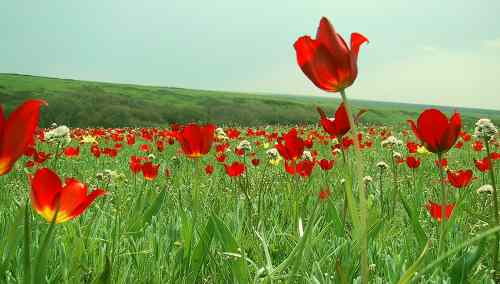 ТЮЛЬПАНЫ
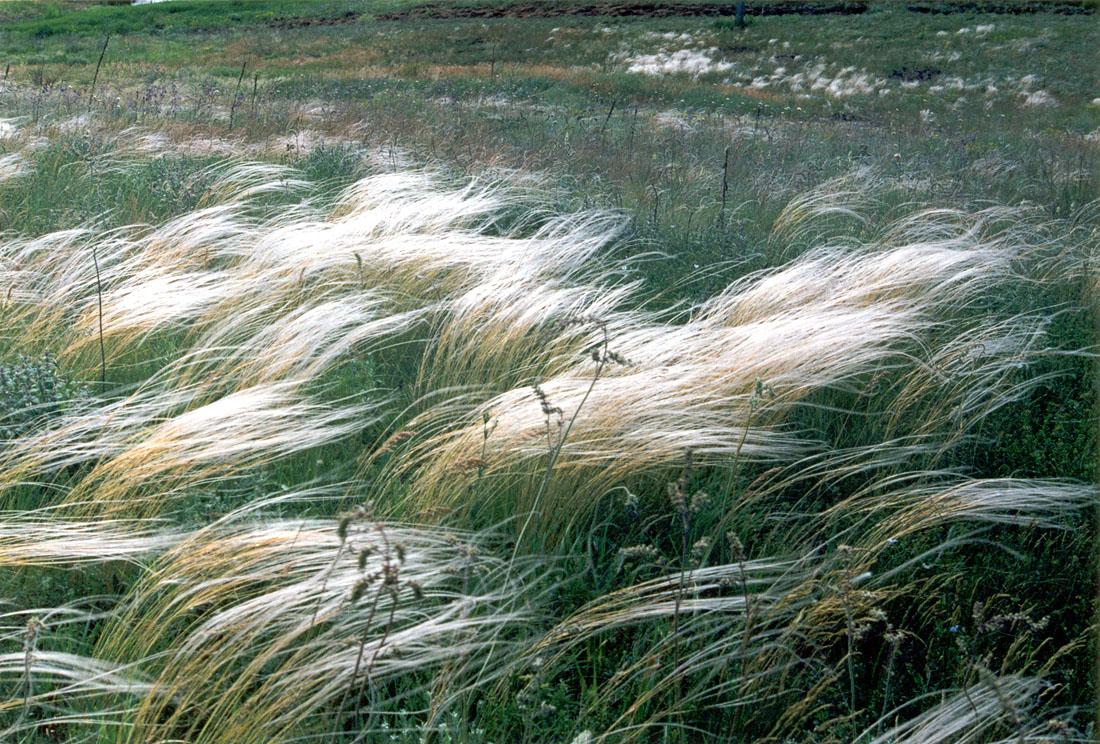 КОВЫЛЬ
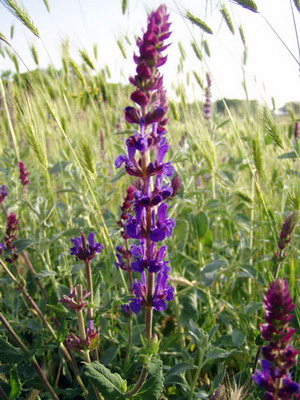 ШАЛФЕЙ
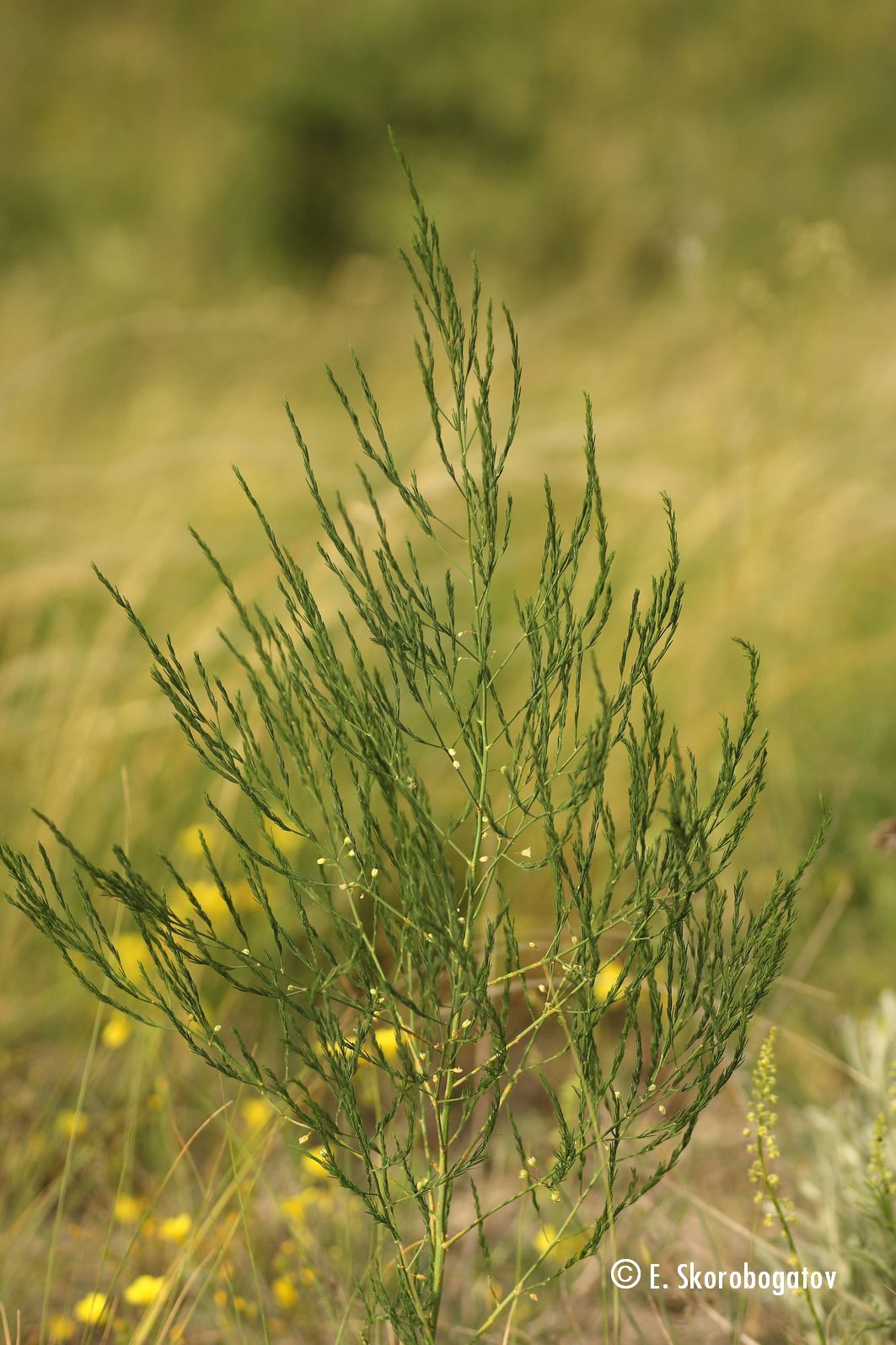 СПАРЖА
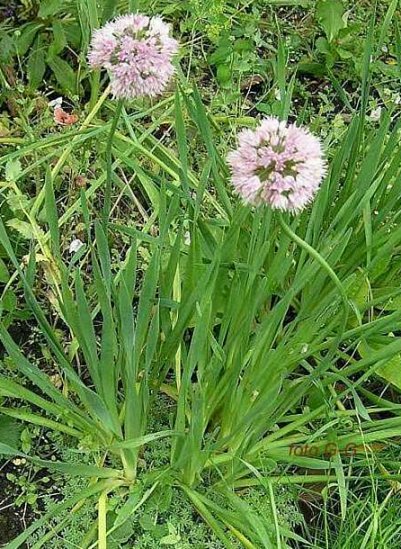 СТЕПНОЙ ЛУК
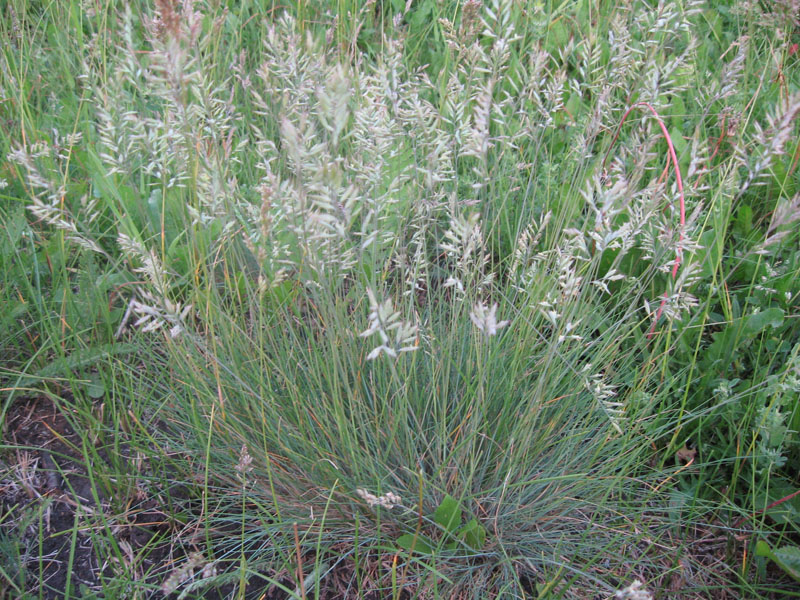 ТИПЧИК
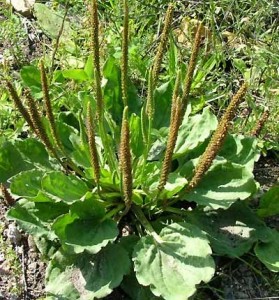 ПОДОРОЖНИК